360m(H45m)
木の高さ＝離着陸地帯から12m～15ｍ
（土手高さ5m）
木の高さ＝離着陸地帯から20m～25ｍ
（土手高さ5m）
別図１
240m(H30m)
20ｍ
(H10m)
H＝5ｍ
16ｍ
50ｍ
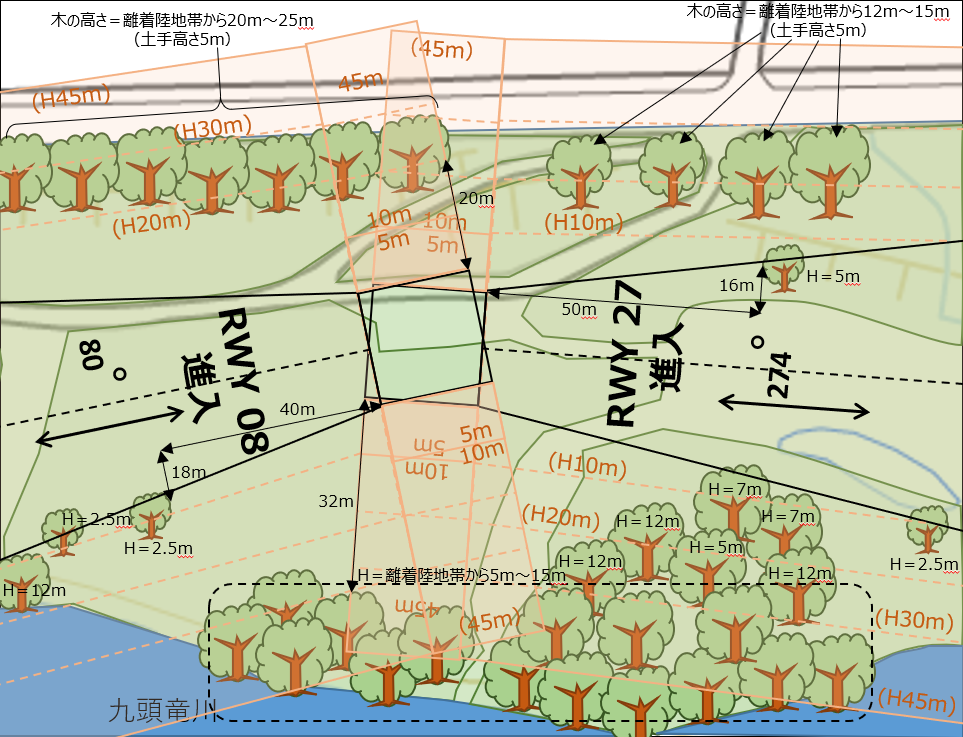 40ｍ
A
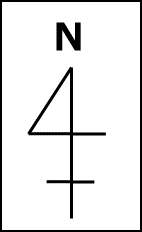 (H10m)
18ｍ
H＝7ｍ
32ｍ
H＝7ｍ
H＝2.5ｍ
H＝12ｍ
H＝5ｍ
H＝2.5ｍ
H＝12ｍ
H＝2.5ｍ
H＝12ｍ
H＝離着陸地帯から5m～15ｍ
九頭竜川
H＝12ｍ
160m(H20m)
B
D
30m
(H45m)
C
(H30m)
45m先までの2分の1及び1分の1勾配の上に出る障害物はない
木の高さ
＝離着陸地帯から20m～25ｍ
（土手高さ5m）
傾斜1/1
C
A
274°
木の高さ＝離着陸地帯から5m～15ｍ
傾斜1/1
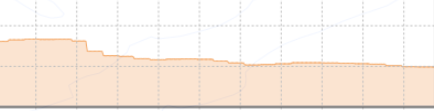 道路
10m
10m
5m
5m
草地
草地
RWY 27
進入
1目盛=10m
10m
20m
10m
32m
500m先までの8分の1勾配の上に出る障害物はない
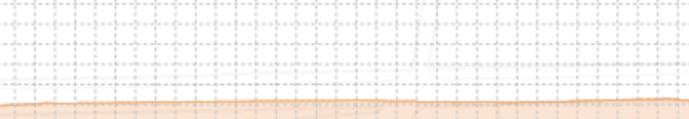 D
B
(H20m)
草地
草地
草地
H＝2.5ｍ
H＝2.5ｍ
H＝2.5ｍ
40m
50m
1目盛=10m
5m
5m
10m
10m
45m
（45m）
別図２
永平寺町河川敷　場外　位置図
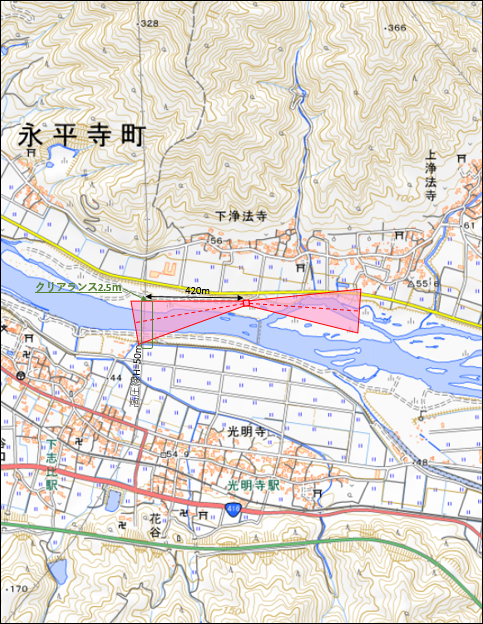 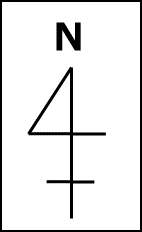 300m